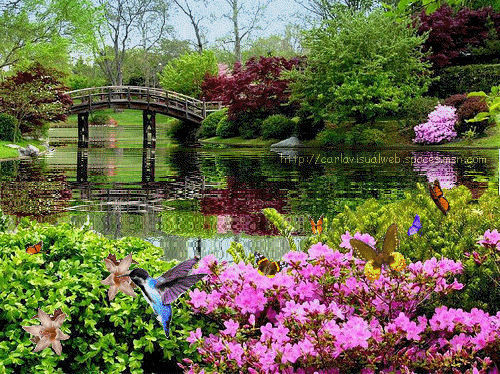 আজকের ক্লাসে সবাইকে স্বাগতম
শিক্ষক পরিচিতি
মোছাঃ ফেরদৌসী বেগম 
সহকারী শিক্ষক 
বৈরাগীগঞ্জ সরকারি প্রাথমিক বিদ্যালয় 
মিঠাপুকুর, রংপুর ।
পাঠ পরিচিতি
শ্রেণিঃ পঞ্চম 
বিষয়ঃ প্রাথমিক গণিত 
সাধারণ পাঠঃ  অধ্যায় ৪   গাণিতিক প্রতীক  
বিশেষ পাঠঃ ৪.১. গাণিতিক প্রতীক 
সময়ঃ ৪০ মিনিট
তারিখঃ ৩০-০৬-২০২১
শিখনফল
১৮.১.১ খোলা বাক্য শনাক্ত করতে পারে।
পূর্বজ্ঞান যাচাই
সংখ্যা প্রতীক কয়টি ও কি কি?
সংখ্যা প্রতীক দশটি।
০, ১, ২, ৩, ৪, ৫, ৬, ৭, ৮ও ৯
পূর্বজ্ঞান যাচাই
_
+
×
÷
প্রক্রিয়া প্রতীক।
এই প্রতীক গুলোকে বলে
> , < , =
এই প্রতীকগুলোকে কী বলে?
সম্পর্ক প্রতীক
সবগুলোকে একসাথে গাণিতিক প্রতীক বলে
আজকের পাঠ
গাণিতিক প্রতীক
খালি ঘরে <, = এবং > এর মধ্য থেকে সঠিক প্রতীক বসাই
(১) ৫+৩-২≥৫+৫-২
বামপক্ষ
৫+৩-২
=৮-২
=৬
ডানপক্ষ 
৫+৫-২
=১০-২
=৮
৬ < ৮
(১) ৫+৩-২
৫+৫-২
<
(৩) {(১৩+৫)÷৩}-৪≥২+{(৯-৬)×৪-১২}
বামপক্ষ
{(১৩+৫)÷৩}-৪
={১৮÷৩}-৪
=৬-৪
=২
ডানপক্ষ
=২+{৩× ৪-১২}
=২+{১২-১২}
=২+০
=২
২ = ২
=
{(১৩+৫)÷৩}-৪
২+{(৯-৬)×৪-১২}
খালি ঘরে +, -, × এবং÷ এর মধ্য থেকে সঠিক প্রতীক বসাই
(১) ১২≥৪≥২ = ১
_
_
÷
১২
৪
= ১
২
= ১
৩
২
খালি ঘরে +, -, × এবং÷ এর মধ্য থেকে সঠিক প্রতীক বসাই
(২)  ৬ ≥ ৬ ≥ ১২ = ২৪
= ২৪
১২
৬
৬
+
+
+
= ২৪
১২
১২
এই সমস্যাটিকে আমরা আর ও একভাবে সমাধান করতে পারি
চলো দেখে নেয়া যাক
সমাধানঃ ২
(২) ৬ ≥ ৬ ≥ ১২ = ২৪
৬
১২
= ২৪
৬
= ২৪
৩৬
১২
_
_
×
ভ
ভ
মূল্যায়ন
১। প্রক্রিয়া প্রতীক কয়টি ও কি কি?
২।  < এটি কোন ধরণের প্রতীক?
উত্তরগুলো মিলিয়ে নিই
১।উত্তরঃ প্রক্রিয়া প্রতীক ৪টি  +,  -, × এবং ÷
২। উত্তরঃ সম্পর্ক প্রতীক
বাড়ির কাজ
খালি ঘরে <, = এবং > এর মধ্য থেকে সঠিক প্রতীক বসাওঃ
(১) ১২÷৩+৪×৫≥১২×৩÷৪+৫
(২) ৪৮ ÷(৮×২-৪)≥৪৮×৮÷২-৪
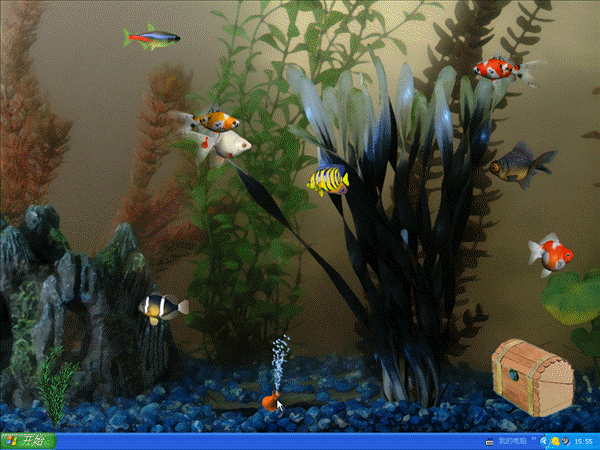 সবাইকে ধন্যবাদ